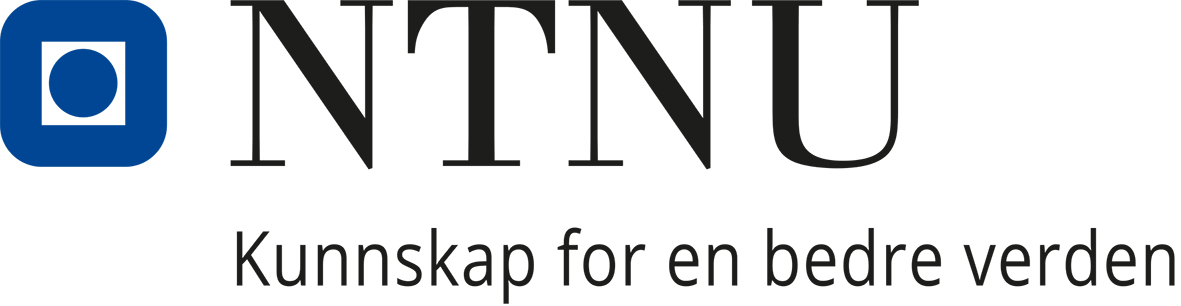 Prosjektgruppemøte - IMS/IHK
3.mai 2021 14.00-15.30 
Agenda
Agenda
14.00  Innledning ved Anne K.
14.10 Status påbegynte saker på IMS og IHK

Tilbakemeldinger fra møte i styringsgruppa for prosjektet (agenda vedlagt)
Diskusjon av nytt utkast til prinsipper, emnefordeling
Arbeidsgruppe, programledelse og programarbeid
Sammensetning studieprogram

14.55 Noen nye saker vi bør snakke om, ta tak i?
15.25 Oppsummering
15.30 Slutt